Leadership Goals
[Speaker Notes: Notes:]
Course Agenda
Learning Logistics
    Section 1 – Course Introduction
    Section 2 – Why Does CDOT have Leadership Goals    
    Section 3 – Choose and Plan your Goal
    Conclusion
Colorado Department of Transportation
Slide 2
[Speaker Notes: Notes:]
Course Learning Objectives
At the end of this section, you should be able to:
                         Recall the reason why all supervisors have   		      a statewide supervisory/leadership goal

                            Communicate why you choose to change

                             Apply the tools and behaviors required to 		      change 

                            Practice the different behaviors

                            Recognize that you cannot do this alone
Awareness
Desire
Knowledge
Ability
Reinforcement
Colorado Department of Transportation
Slide 3
[Speaker Notes: Notes:]
Instructor Introductions
Please take a moment to meet:

Tawnya Deherrera 
Erin Hardin
Lynn Livingston
Amanda Parkhurst-Strout
Susan Maxfield
Beverly Wyatt
Melanie Vigil
Colorado Department of Transportation
Slide 4
[Speaker Notes: Notes:]
Learning Logistics
Classroom participation encouraged; ask, answer, and participate in the discussion

HR staff to participate in exercises

Your book has both HR presentations for the week
Leadership Goals and Leveraging the PMP
Exercise data sheets for in-class exercises
Resources to use while working on your goals
Colorado Department of Transportation
Slide 5
[Speaker Notes: Notes:]
Section 1 – Course Introduction
Learning Logistics
    Section 1 – Course Introduction
    Section 2 – Why Does CDOT have Leadership Goals    
    Section 3 – Choose and Plan your Goal
    Conclusion
Colorado Department of Transportation
Slide 6
[Speaker Notes: Notes:]
Did you know…
Colorado Department of Transportation
Slide 7
[Speaker Notes: Notes:

Supervisor PMP was pre-loaded with the goal: Develop one habit to strengthen or break that improves your supervision or leadership skills by Sept 30th.
You can leave this goal written generically or you and your supervisor can write a more specific goal.  You cannot delete the supervisory goal. 

The second goal on My Plan is to assist a direct report in improving.  Starting in the month of May, I will have 3 employees learning new job duties.  If you supervise supervisors, you can help them with their PMP goal (e.g. coaching, mentoring).]
Your Contributions to Learning
Have you ever tried to:
You need to:
Value the change
Strategize the change
Identify with the change
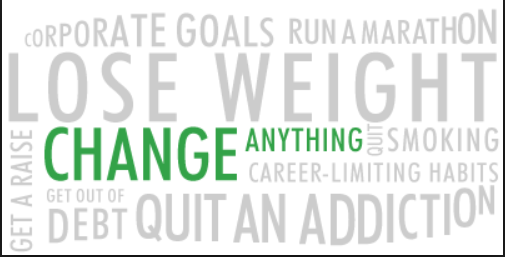 It is Your Choice:
https://www.youtube.com/watch?v=wQLHwSphu-M
Colorado Department of Transportation
Slide 8
[Speaker Notes: Notes:

Have you ever tried to get someone else to change a behavior?  I can lecture and plead with you all kinds of logical and emotional reasons why you should listen and change….  But until you have your own reason the change will not happen.]
Course Agenda
Learning Logistics
    Section 1 – Course Introduction
    Section 2 – Why Does CDOT have Leadership Goals    
    Section 3 – Choose and Plan your Goal
    Conclusion
Colorado Department of Transportation
Slide 9
[Speaker Notes: Notes:]
Section 2 - Learning Objectives
At the end of this section, you should be able to:
Recall why CDOT supervisors were all assigned a Supervisory/Leadership goal on their performance management plans. 

Identify Your WHY
Awareness
Slide 10
[Speaker Notes: Notes:

The why this was added to the PMP:
The best DOT in the country
Communicate supervisor behavioral expectations
D.U.D.s
Individual Leadership Plan
TM III MTA Needs Assessment
Elimination of Performance Management quarterly meetings

The Desire to change is internal; only you can decide and choose to make a change:
Commitment
Compliance
Belief
Competition
Money
Popularity
Job Security
Happiness]
Best DOT in the Country
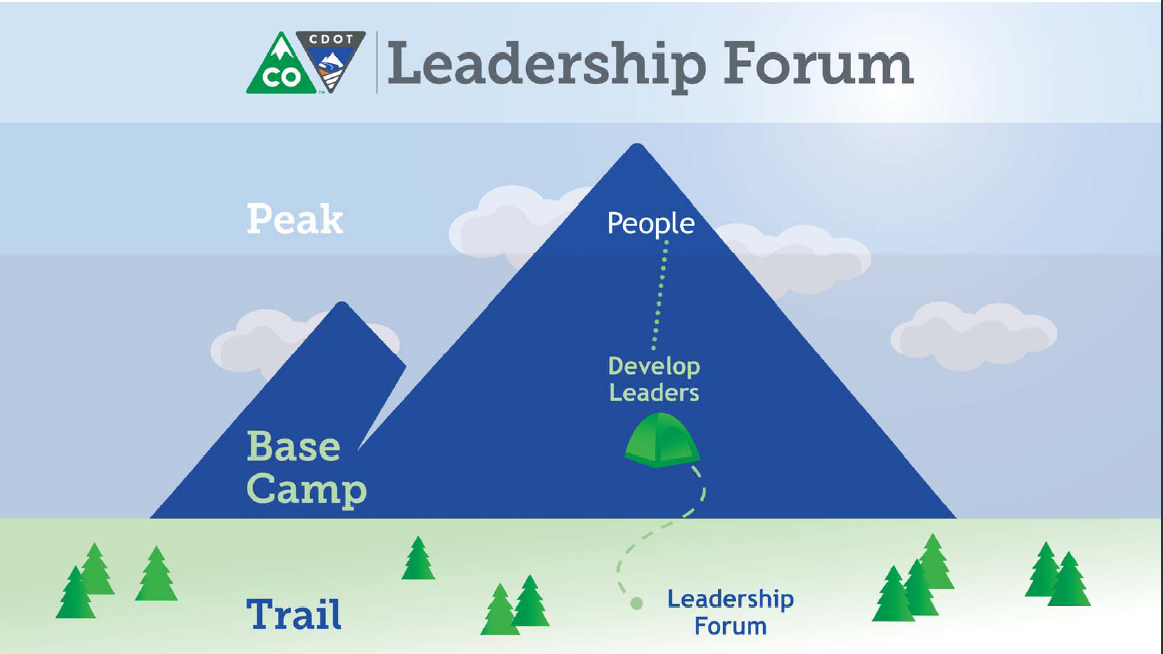 The best DOT in the county needs the best leaders.
Slide 11
Awareness
[Speaker Notes: Notes:]
Communicate Supervisor Behavioral Expectations
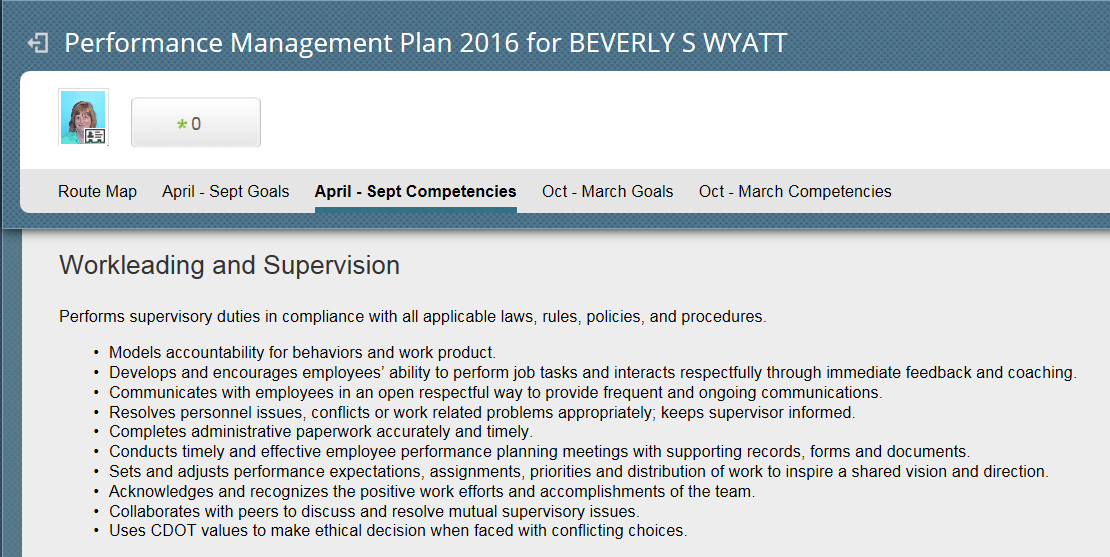 Slide 12
Awareness
[Speaker Notes: Notes:]
D.U.D.s
Dangerous, Unproductive or Dysfunctional behaviors (D.U.D.s)
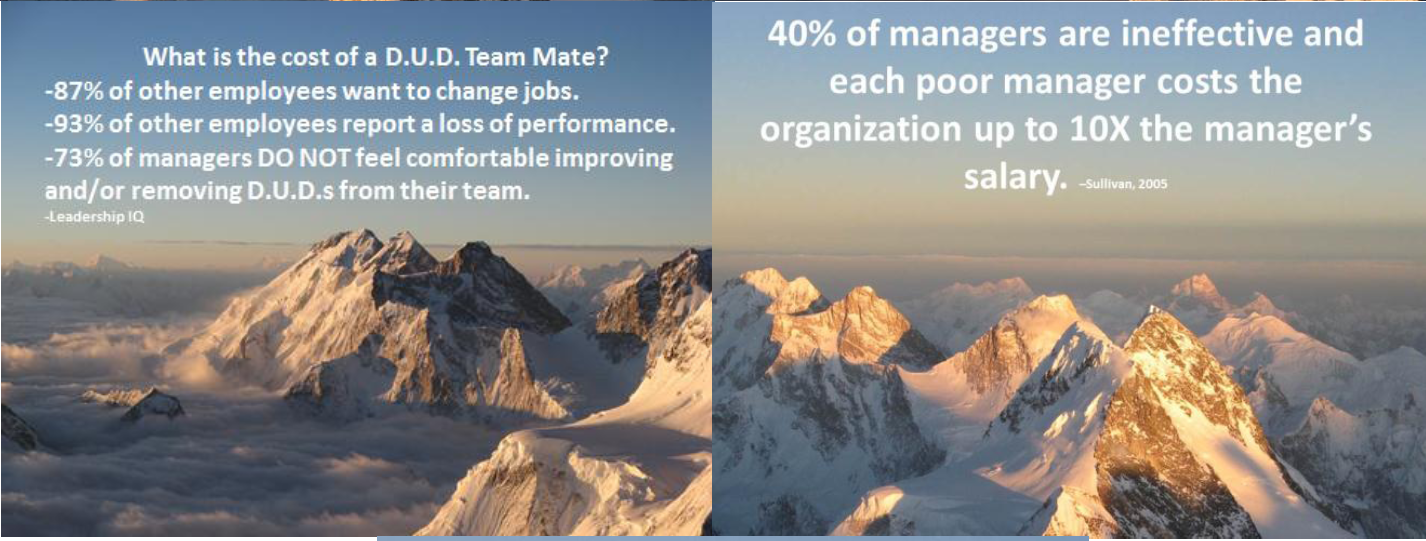 Slide 13
Awareness
[Speaker Notes: Notes:]
What kind of Supervisor are you?
Awareness
Slide 14
[Speaker Notes: Notes:]
Individual Leadership Plan
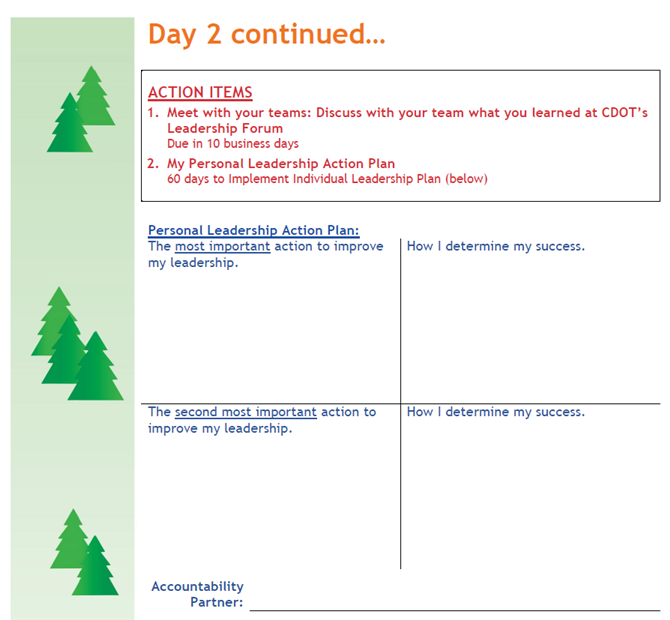 Slide 15
Awareness
[Speaker Notes: Notes:

Answer the question to yourself:

Did you get an accountability partner and have you followed through on your leadership goal?]
MTA Needs Assessment
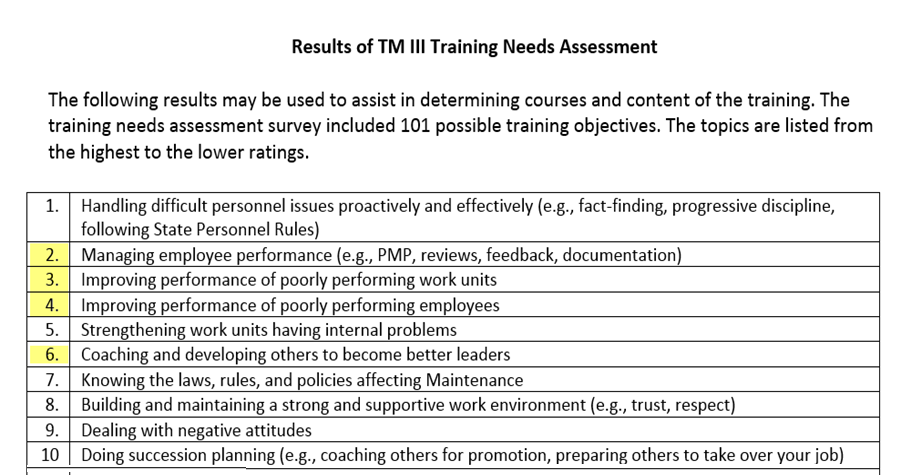 Slide 16
Awareness
[Speaker Notes: Notes:]
What Has Changed?
The best DOT in the country
Communicate -  behavioral expectations
Eliminate  - Dangerous Unproductive Dysfunctional Behaviors (D.U.D.s)
Accountability -  Individual Leadership Plan
Address - TM III MTA Needs Assessment
Slide 17
Awareness
[Speaker Notes: Notes:]
What’s your Why?
Commitment
Compliance
Belief
Competition
Money
Popularity
Job Security
Happiness
Desire
Slide 18
[Speaker Notes: Notes:

Knowing your why is an important first step in figuring out how to achieve the goals that excite you and create a life you enjoy living,. Indeed, only when you know your ‘why’ will you find the courage to take the risks needed to get ahead, stay motivated when the chips are down, and move your life onto an entirely new, more challenging, and more rewarding trajectory.]
Course Agenda
Learning Logistics
    Section 1 – Course Introduction
    Section 2 – Why Does CDOT have Leadership Goals    
    Section 3 – Choose and Plan your Goal
    Conclusion
Colorado Department of Transportation
Slide 19
[Speaker Notes: Notes:]
Section 3 - Learning Objectives
At the end of this section, you should be able to:
List the six sources of influence that help you change.
Improve a supervisory behavior
Break a habit
Knowledge
Slide 20
[Speaker Notes: Notes:]
Why We Fail to Change Our Behavior
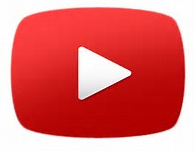 Why we fail to change our behaviors 
Lack the motivation
Lack the skill
Lack the support
Lack the reinforcement

Influencer Explained in just two minutes

Hand Washing - Influencing Behavior Change
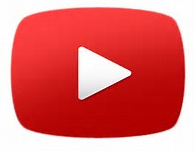 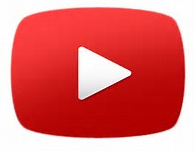 Knowledge
Slide 21
[Speaker Notes: Notes:

Two minute video on the six sources of influence
https://www.youtube.com/watch?v=yH8XTwLOoVk


Six minute video on hand washing:  A child using the sources of influence on other children to encourage washing hands before eating a cupcake

https://www.youtube.com/watch?v=o-N57TtyToE]
Influencer: The Power to Change Anything
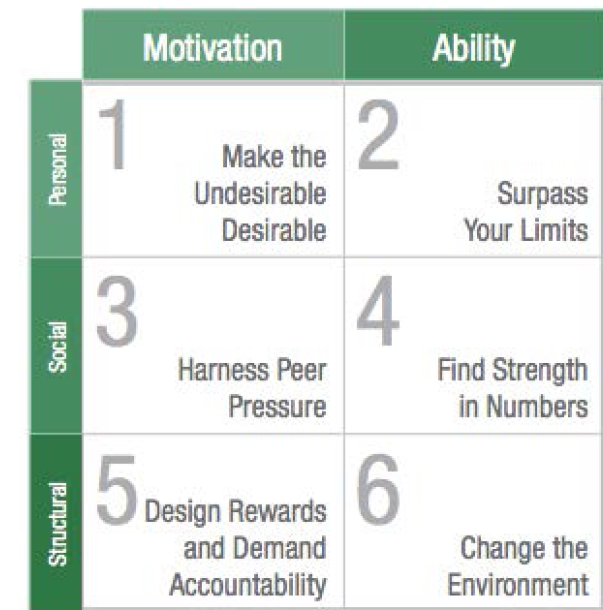 Six sources of Influence ©  VitalSmarts
Knowledge
Slide 22
[Speaker Notes: Notes:]
Change Anything
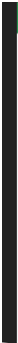 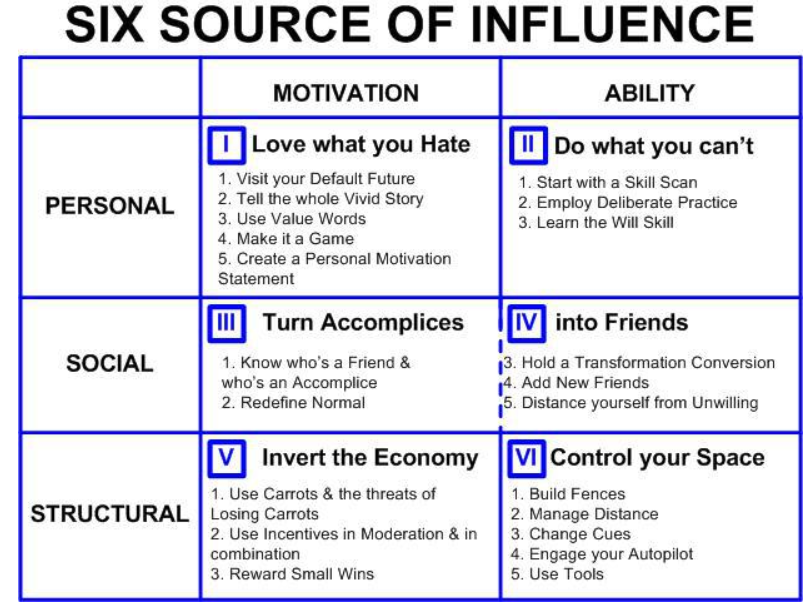 Six sources of Influence ©  VitalSmarts
Slide 23
Knowledge
[Speaker Notes: Notes:]
Improve a Behavior
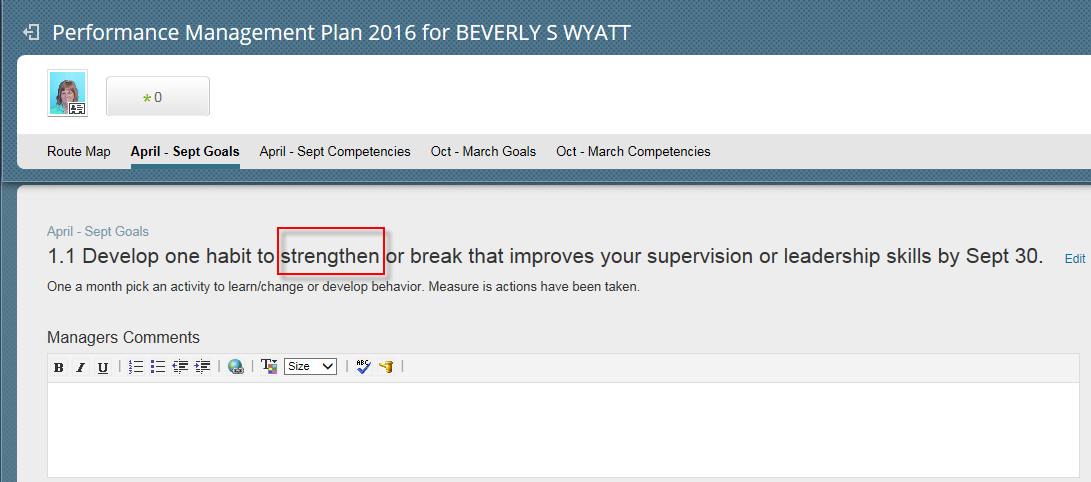 Ability
Slide 24
[Speaker Notes: Notes:]
Exercise One - Improve a Behavior
Turn to Tab 1: Exercise One: Improve a Behavior
Rank order the behavioral statements 1 – 10; with 1 being the behavior you demonstrate consistently.
Find and read your page.
As a group fill out at least 4 of the 6 boxes.
Be prepared to share your answers
Ability
Slide 25
[Speaker Notes: Notes:

Tab 1: Exercise One: Improve a Behavior

The following pages are divided into a definition of the behavior, why you might want to work on that behavior, examples of what to do (how) and then the influencer table.]
Answer
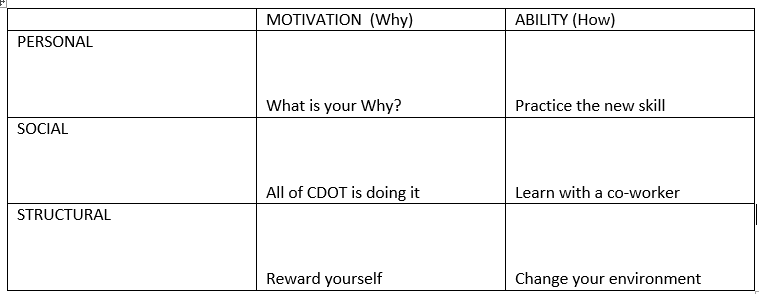 Reinforcement
Slide 26
[Speaker Notes: Notes:

Each group will present 4 statements that they created to assist in improving the behavior.]
How to Escape Failure
Goals are not one time events.  It takes lots of motivation, practice, and rewards.
Learn:  Webinars, books, talk to a friend, Ted Talks, training
Practice:  Replace with a new behavior, create a schedule to practice, create milestones
Teach others:  Share your new knowledge with others
Ask for help:
Ability
Slide 27
[Speaker Notes: Notes:

Resources tab list books, links, and online learning that could be used to create the support needed to change behavior.]
Peter Drucker
“We spend a lot of time teaching leaders what to do. We don’t spend enough time teaching leaders what to stop. Half the leaders I have met don’t need to learn what to do. They need to learn what to stop.”
Management expert Peter Drucker, as quoted by Marshall Goldsmith in What Got You Here Won’t Get You There, 2007
Knowledge
Slide 28
[Speaker Notes: Notes:]
Break a Behavior
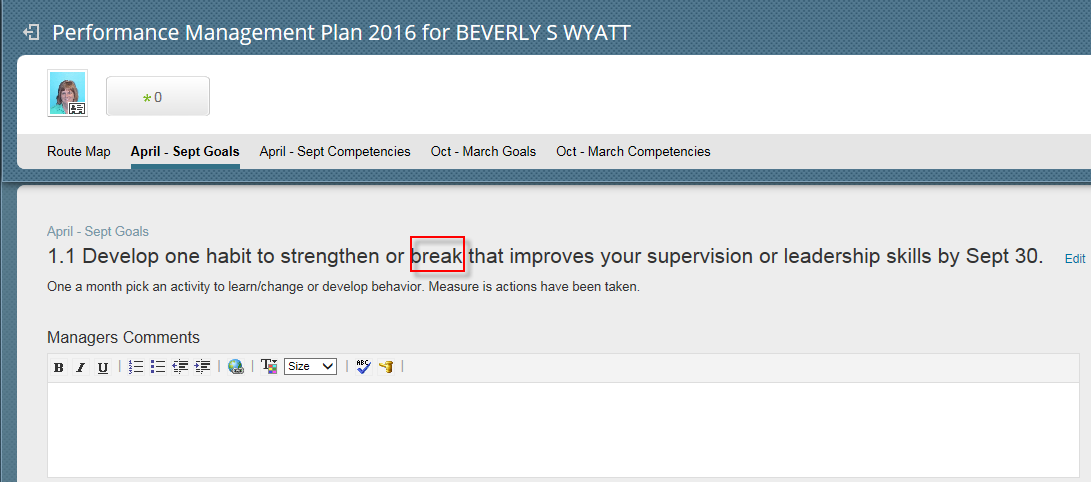 Ability
Slide 29
[Speaker Notes: Notes:]
How to Eliminate the Negative
Apologize
Tell others your plan to change
Listen before you speak, do not interrupt
Do not use the words, no, but or however
Be present
Say thank you
Follow up and ask for feedback – how am I doing
Ability
Slide 30
[Speaker Notes: Notes:

Goals are not one time events. Leaving class this week with not change your behavior or accomplish your PMP goal.  It is just the start of a long deliberate process.]
Exercise Two – Break One Bad Habit
Turn to Tab 2 Exercise Two: Break One Bad Habit
Read the 20 Annoying Interpersonal Behaviors Stop and choose the one or two that you can hear others complaining about 
Turn to a neighbor and ask: 
...would you suggest two ideas that I can implement in the future to help me?
Ability
Slide 31
[Speaker Notes: Notes:

Tab 2 Exercise Two: Break One Bad Habit

Think about your past interactions with folks at work or home – what is that person constantly nagging you about.   
Interpersonal Behaviors require an interaction with others.  You will not know if you are successful or failing unless you listen to what others are saying. 

Ask for two suggestions that might achieve a positive change.  

I would like to stop interrupt others when I have questions about what they are saying, would you suggest two ideas that I can impellent in the future to help me?]
Answer
Provide support to others
Ask for help
Reinforcement
Slide 32
[Speaker Notes: Notes:]
Course Agenda
Learning Logistics
    Section 1 – Course Introduction
    Section 2 – Why Does CDOT have Leadership Goals    
    Section 3 – Choose and Plan your Goal
    Conclusion
Colorado Department of Transportation
Slide 33
[Speaker Notes: Notes:]
Conclusion
You should now be able to:
                         Recall the reason why all supervisors have   		      a statewide supervisory/leadership goal

                            Communicate why you choose to change

                             Apply the tools and behaviors required to 		      change 

                            Practice the different behaviors

                            Recognize that you cannot do this alone
Awareness
Desire
Knowledge
Ability
Reinforcement
Colorado Department of Transportation
Slide 34
[Speaker Notes: Notes:]
Where Can I Get Help – People?
For additional assistance contact:
Your Direct Supervisor
Co-workers
HR Specialist
Family
Friends
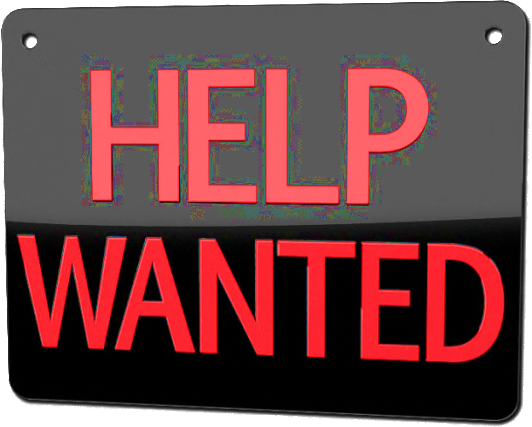 Colorado Department of Transportation
Slide 35
[Speaker Notes: Notes:]
Other online Help Resources
The following resources are available:
https://www.mindtools.com/
http://www.trainingrewards.com
https://youtube.com/
Colorado Department of Transportation
Slide 36
[Speaker Notes: Notes:]
Questions?
?
?
?
Colorado Department of Transportation
Slide 37
[Speaker Notes: Notes:]